P. Balconi,  Andretta, Cappelletti, Cappuccino, Bordignon
PP. A destra: P. Rocco Noeè, Carlo Valsecchhi
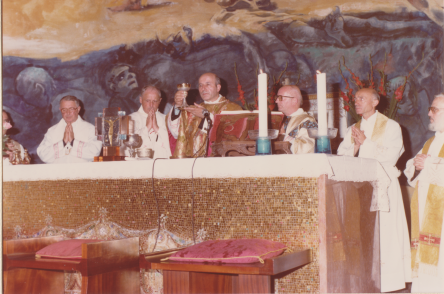 PP. De Rocco, Mons. Visentini  del. Patr., Rossetti, Lucini
Cappuccin, Ferrer, Don Lionello Andriolo, 1.o capp. Ad Altobello
D. Lionello Andriolo, Munaretto, Mereghetti, Righetto